3η αίτηση εκταμίευσης (4η δόση) – κύρια χαρακτηριστικά:
Βήματα: Σήμερα είναι η θετική προκαταρκτική αξιολόγηση από την Ευρωπαϊκή Επιτροπή. Η εκταμίευση αναμένεται σε 1 μήνα. Στο μεταξύ, η EPC θα κληθεί να γνωμοδοτήσει.
Ποσό: €77εκ καθαρά (6% του ΣΑΑ), φτάνοντας σωρευτικά το 37% του RRP (€455εκ), όταν εκταμιεύτηκε τον Μάρτιο. 
16 ορόσημα (6% του όλου), σωρευτικά 24% του ΣΑΑ (67). 
Η Κύπρος υπέβαλε επίσημα ως ολοκληρωμένη και την 4η Αίτηση Πληρωμής (5η δόση), η οποία εκκρεμεί την αξιολόγηση κι άλλων 25 οροσήμων, με αποτέλεσμα το 33% των Μ&Τ να έχουν υποβληθεί επίσημα ως ολοκληρωμένα.
Χαρακτηριστικά ΣΑΑ:                             €1.2 δις (3.9% ΑΕΠ)
ΦΙΛΟΔΟΞΟ
ΣΤΟΧΕΥΜΕΝΟ
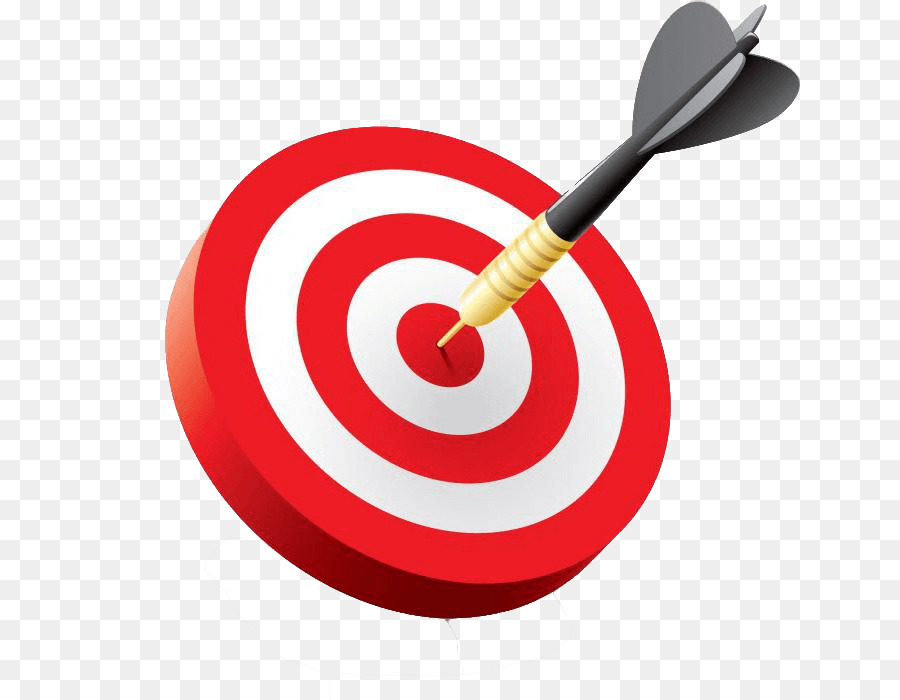 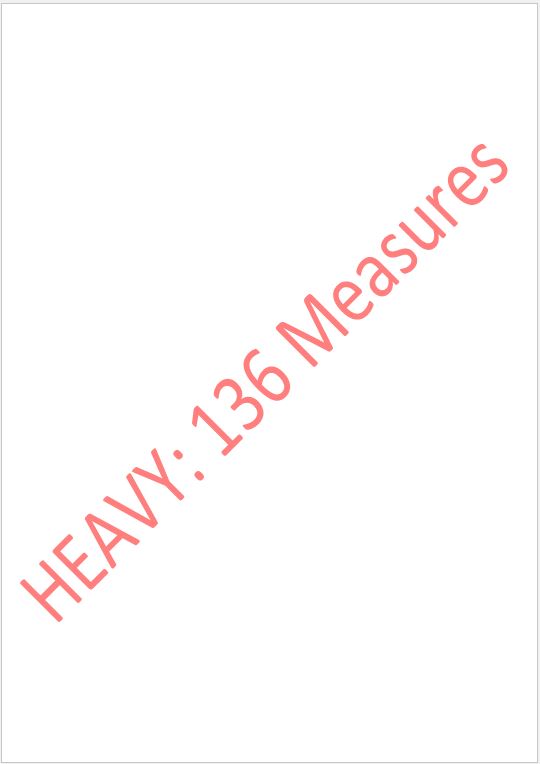 +
+
+
ΠΡΟΣ ΤΙΣ ΠΡΟΤΕΡΑΙΟΤΗΤΕΣ ΤΗΣ ΕΕ
3o αίτημα πληρωμής ΣΑΑ-Κύπρου:

Θετική προκαταρκτική αξιολόγηση για 16 από 16 ορόσημα και στόχους. Θεματικοί πυλώνες: 

Υγεία: 1
Πράσινη μετάβαση: 3 
(για: καθαρότερη ενέργεια και μείωση ρύπων, ελευθεροποίηση της αγοράς ενέργειας, διαχείριση υδάτων)
Ανταγωνιστική οικονομία: 8 
(για: διαφοροποίηση της οικονομίας, Ε&Κ, ανταγωνιστικότητα επιχειρήσεων, εκσυγχρονισμό δημόσιων φορέων, 
δημοσιονομική και χρηματοοικονομική σταθερότητα)
Ψηφιακός μετασχηματισμός: 3 
(για: συνδεσιμότητα και ηλεκτρονική διακυβέρνηση)
Απασχόληση, κοινωνική προστασία, εκπαίδευση: 1 
(για: τηλεργασία)
Α. Για την υγεία (1):

Συμπληρωμένο ορόσημο Α1 (Ορόσημο Μ3 - Έργο ΣΑΑ: C1.1.R2): 
Υιοθέτηση καταλόγου νοσηλευτηρίων που θα παρέχουν πληροφορίες στο Υπουργείο Υγείας για την κατανάλωση αντιβιοτικών και τις λοιμώξεις που σχετίζονται με την υγειονομική περίθαλψη.

Επόμενο ορόσημο του ίδιου έργου του ΣΑΑ (Μ4): 
Δημιουργία ηλεκτρονικής πλατφόρμας για την παρακολούθηση της Νοσοκομειακής Κατανάλωσης Αντιβιοτικών και της Υγειονομικής Περίθαλψης, καθώς και συναφών λοιμώξεων
Β. Για την κλιματική αλλαγή και την πράσινη μετάβαση (3):

Β1: Συμπληρωμένο ορόσημο Μ43 (Έργο ΣΑΑ: C2.1.Ι8): 
Αγορά και εγκατάσταση εξοπλισμού παρακολούθησης για τη μέτρηση των εκπομπών διοξειδίου από τον κλάδο της γεωργίας.
Β1: Επόμενο ορόσημο/στόχος του ίδιου έργου (Μ44): Μείωση κατά 10% των εκπομπών διοξειδίου από τη γεωργία.
 
Β2: Συμπληρωμένο ορόσημο Μ48 (Έργο ΣΑΑ: C2.1.Ι10): 
Εγκατάσταση Συστήματος Διαχείρισης Αγοράς (ηλεκτρισμού).
Επόμενο ορόσημο/στόχος (Μ48a): H εκπαίδευση του προσωπικού και η δημόσια λειτουργεία του Συστήματος Διαχείρισης Αγοράς. 

Β3: Συμπληρωμένο ορόσημο Μ74a (Έργο ΣΑΑ: C2.3.Ι4): 
Παράδοση και εγκατάσταση φωτοβολταϊκών στο σταθμό επεξεργασίας λυμάτων Λάρνακας (ισχύος μεγαλύτερης των 700KW).
Επόμενα ορόσημα/στόχοι (Μ74a/75/76a/76b): H δημιουργία ενός έξυπνου συστήματος μέτρησης και παρακολούθησης νερού, εγκαθιστώντας μονάδα βιοαερίου στο σταθμό, αισθητήρων ποιότητας και πίεσης στα δίκτυα ύδρευσης και έξυπνους μετρητές.
Γ. Ανταγωνιστική οικονομία με αποτελεσματικούς θεσμούς (8): 

Γ1: Για τη διαφοροποίηση της οικονομίας: 
1 ορόσημο/στόχος

Γ2: Για την Έρευνα και Καινοτομία: 
1 ορόσημο/στόχος

Γ.3. Για την ενίσχυση της ανταγωνιστικότητας των επιχειρήσεων: 
3 ορόσημα/στόχοι

Γ.4. Για τον εκσυγχρονισμό δημόσιας υπηρεσίας: 
1 ορόσημο/στόχος

Γ.5. Για τη διασφάλιση της δημοσιονομικής και χρηματοοικονομικής σταθερότητας: 
2 ορόσημα/στόχοι
Γ1: Για τη διαφοροποίηση της οικονομίας (1): 

Γ1.1: Συμπληρωμένο ορόσημο Μ86 (Έργο ΣΑΑ: C3.1.Ι1): 
Master στον ευρύτερο τομέα της γεωργίας (στη βιοτεχνολογία).
Τελικό ορόσημο του έργου.
Γ2: Για την Έρευνα και Καινοτομία (1): 
 
Γ2: Συμπληρωμένο ορόσημο Μ132 (Έργο ΣΑΑ: C3.2.Ι4): 
Υπογραφή συμφωνιών επιχορήγησης για €2.4εκ σε οργανισμούς που εκτελούν δραστηριότητες Έρευνας και Καινοτομίας σε διπλές τεχνολογίες
Επόμενο ορόσημο/στόχος (Μ133): H ανάπτυξη διαβαθμισμένων εργαστηρίων. 
Γ4: Για τον εκσυγχρονισμό δημόσιας υπηρεσίας
Γ4: Συμπληρωμένο ορόσημο Μ158 (Έργο ΣΑΑ: C3.4.R2): 
Απόφαση Υπουργικού για ευέλικτες ρυθμίσεις εργασίας στο δημόσιο
Επόμενα ορόσημα/στόχοι (Μ159): H εφαρμογή της απόφασης του Υπουργικού Συμβουλίου βάσει σχεδίου δράσης που εκπόνησε το ΤΔΔΠ.
Γ3: Για την ενίσχυση της ανταγωνιστικότητας των επιχειρήσεων (3): 
Γ3.1: Συμπληρωμένο ορόσημο Μ135 (Έργο ΣΑΑ: C3.3.R1): 
Ενίσχυση της οργανωτικής ικανότητας για τη διευκόλυνση στρατηγικών επενδύσεων (δημιουργία κυβερνητικού τομέα που διευκολύνει τη μεταρρύθμιση, του συστήματος της διαδικασίας και των κατευθυντήριων γραμμών της, και ολοκλήρωση της εκπαίδευσης από τη συντονιστική αρχή)
Τελικό ορόσημο του έργου.
Γ3.2: Συμπληρωμένο ορόσημο Μ140 (Έργο ΣΑΑ: C3.3.R4): 
Έγκριση από το Υπουργικό Συμβούλιο του οδικού χάρτη για τη δημιουργία και ίδρυση Εθνικού Φορέα Προώθησης
Επόμενο ορόσημο/στόχος (Μ133): H έναρξη λειτουργίας του Οργανισμού, συμπεριλαμβανομένης της στελέχωσης με το απαιτούμενο προσωπικό. 
Γ3.3: Συμπληρωμένο ορόσημο Μ147 (Έργο ΣΑΑ: C3.3.Ι4): 
Δημοσίευση πρόσκλησης υποβολής προτάσεων για την ψηφιακή αναβάθμιση των επιχειρήσεων.
Επόμενο ορόσημο/στόχος (Μ148): Χρηματοδότηση 290 μικρο-μεσαίων επιχειρήσεων.
Γ.5. Για τη διασφάλιση της δημοσιονομικής και χρηματοοικονομικής σταθερότητας (2)

Γ5.1: Συμπληρωμένο ορόσημο Μ193 (Έργο ΣΑΑ: C3.5.R3): 
Μείωση εκκρεμών υποθέσεων για έκδοση τίτλου ιδιοκτησίας κατά 80%
Επόμενα ορόσημα/στόχοι (Μ194/195/196): H επέκταση της νέας πολιτική σχεδιασμού και οικοδομικών αδειών ώστε να επιτρέπεται η ανέγερση έως και τεσσάρων οικιστικών μονάδων σε οικόπεδα κατοικιών. Επίσης, η αναθεώρηση και τροποποίηση του Νόμου περί οδών και κτιρίων και περί πώλησης ακινήτων (ειδική απόδοση). 

Γ5.2: Συμπληρωμένο ορόσημο Μ197 (Έργο ΣΑΑ: C3.5.R4): 
Έναρξη ισχύος του πλαισίου συστήματος ανταλλαγής δεδομένων σχετικά με τον πιστωτικό κίνδυνο και του δανεισμού.
Επόμενο ορόσημο/στόχος (Μ198): H έναρξη λειτουργίας του Οργανισμού, συμπεριλαμβανομένης της στελέχωσης με το απαιτούμενο προσωπικό. 
full implementation and entry into service of the upgraded digital system of exchange of data by ARTEMIS credit bureau, and start of provision of credit scores services
Δ. Για το ψηφιακό μετασχηματισμό (3 ορόσημα)


Δ.1. Για την αναβάθμιση υποδομής για συνδεσιμότητα (1)
Δ1.1: Συμπληρωμένο ορόσημο Μ220 (Έργο ΣΑΑ: C4.1.Ι2): 
Αναβάθμιση σύνδεσης στο διαδίκτυο 24.3 χιλιάδων νοικοκυριών με σύνδεση Gigabit. Επόμενο ορόσημο/στόχος (Μ221): H ανάπτυξη σύνδεσης Gigabit σε 82 χιλιάδες νοικοκυριά. 

Δ.2. Για την προαγωγή ηλεκτρονικής διακυβέρνησης (2):

Δ2.1: Συμπληρωμένο ορόσημο Μ229 (Έργο ΣΑΑ: C4.2.R3): 
Το πρώτο πρωτότυπο της πλατφόρμας του Cyprus Profile (Digipol) είναι σε λειτουργία. Επόμενο ορόσημο/στόχος (Μ230): H δημόσια χρήση της πλατφόρμας. 
Δ2.2: Συμπληρωμένο ορόσημο Μ236 (Έργο ΣΑΑ: C4.2.Ι2): 
Έναρξη ψηφιακής αναβάθμισης του Οργανισμού Λιμένων Κύπρου (δημιουργία ή αναβάθμιση 4 εκ των 7 συστημάτων του). Επόμενα ορόσημα/στόχοι (Μ237/238): H ολοκλήρωση της δημιουργίας/αναβάθμισης όλων των συστημάτων του.
Ε: Για την αγορά εργασίας (1 ορόσημο):
Ε1: Συμπληρωμένο ορόσημο Μ255 (Έργο ΣΑΑ: C5.2.R2): 
Έναρξη ισχύος του νόμου για ευέλικτες ρυθμίσεις εργασίας με τη μορφή τηλεργασίας
Επόμενο ορόσημο/στόχος (Μ256): H επιχορήγηση κινήτρων στους εργοδότες για να προσλάβουν ανέργους.